Figure 8. Contour maps for multiple sources in N1. Contour levels are 5, 6, 7, 8, 10,... times the local rms noise ...
Mon Not R Astron Soc, Volume 302, Issue 2, 11 January 1999, Pages 222–244, https://doi.org/10.1046/j.1365-8711.1999.02103.x
The content of this slide may be subject to copyright: please see the slide notes for details.
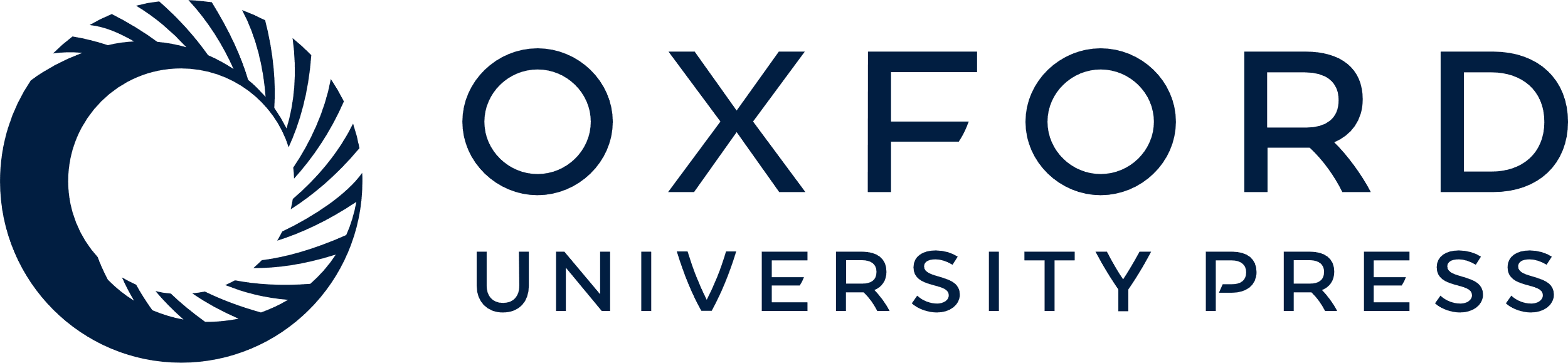 [Speaker Notes: Figure 8. Contour maps for multiple sources in N1. Contour levels are 5, 6, 7, 8, 10,... times the local rms noise value (see Table 2). Each map is 1×1 arcmin2 except for very extended sources for which the map size is variable. For these sources the vertical bar in the map shows 1 arcmin.


Unless provided in the caption above, the following copyright applies to the content of this slide:]